Mega Goal 1.2


U: 1
		
Did you hurt yourself ?
Listen and Discuss
          

By: Yousef Hilal Alyazedi
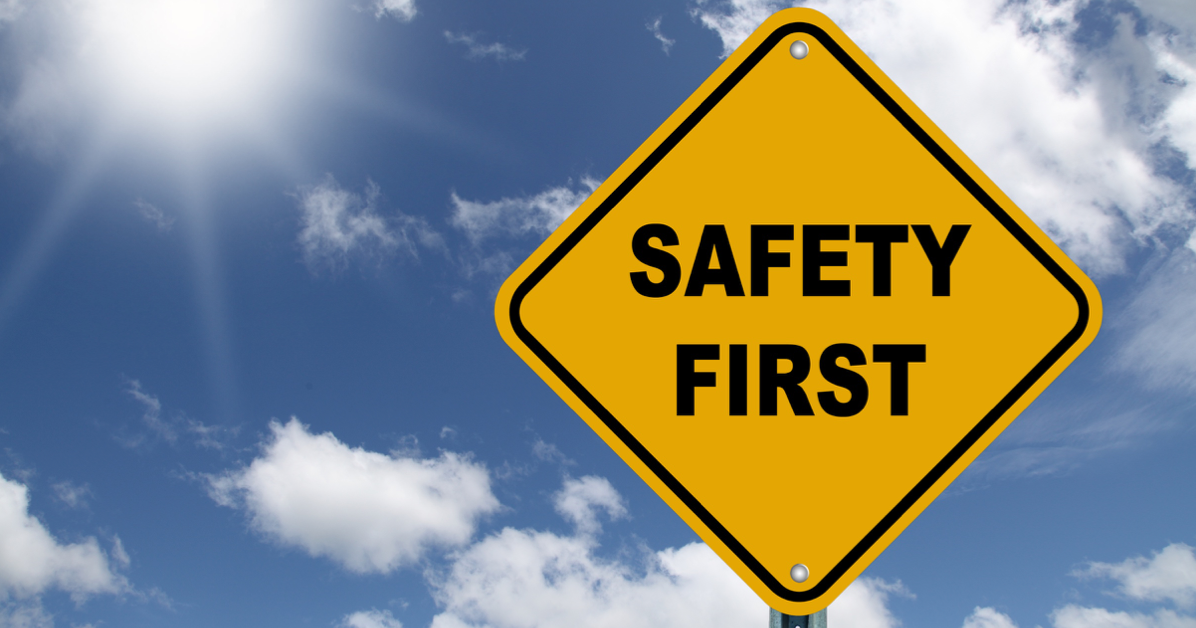 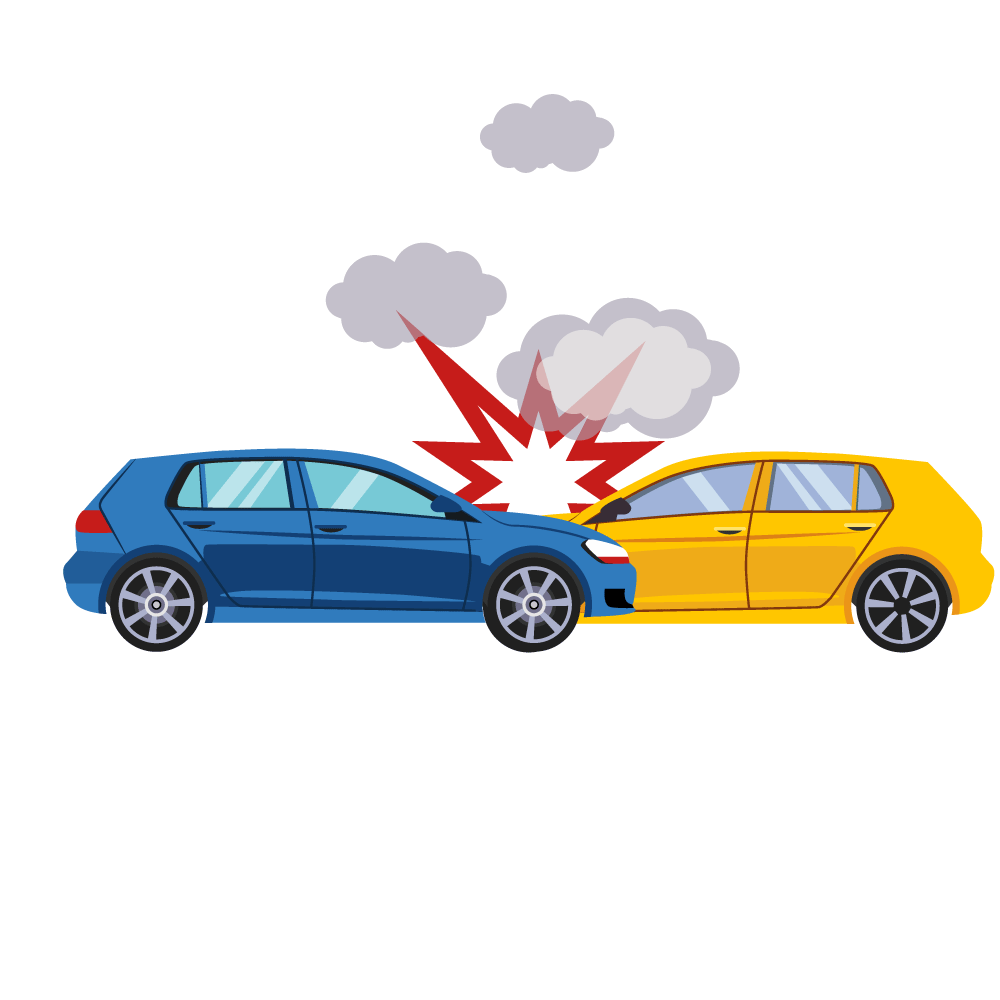 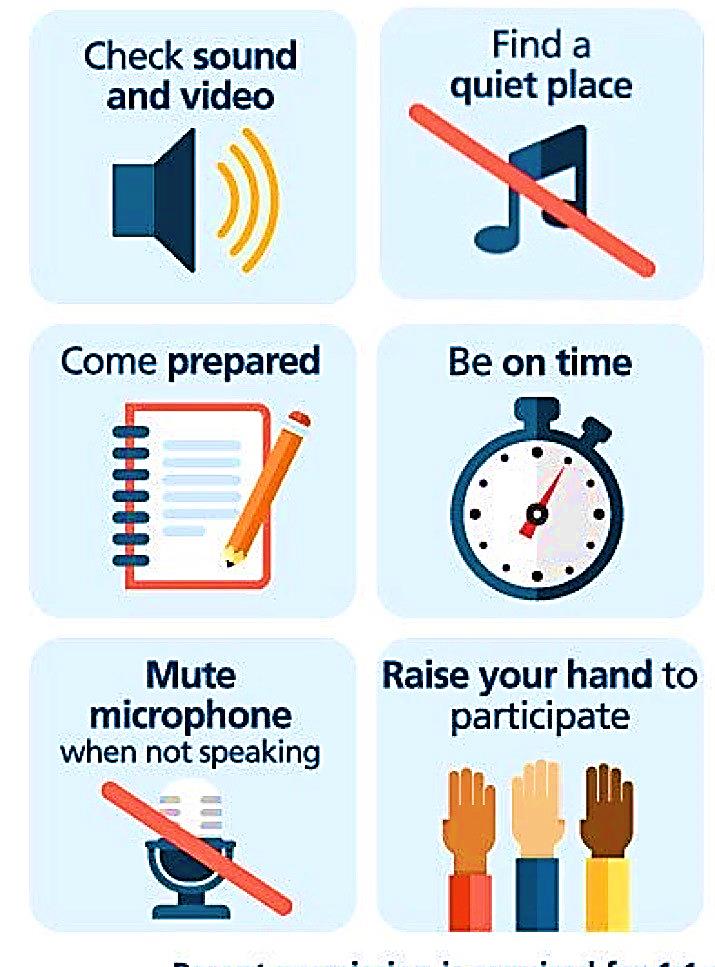 Online Classroom Rules
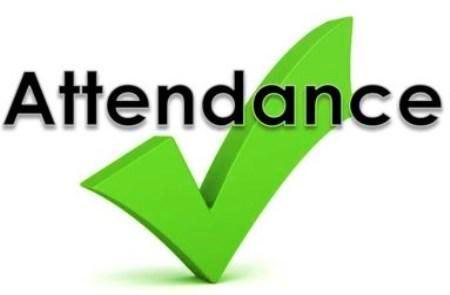 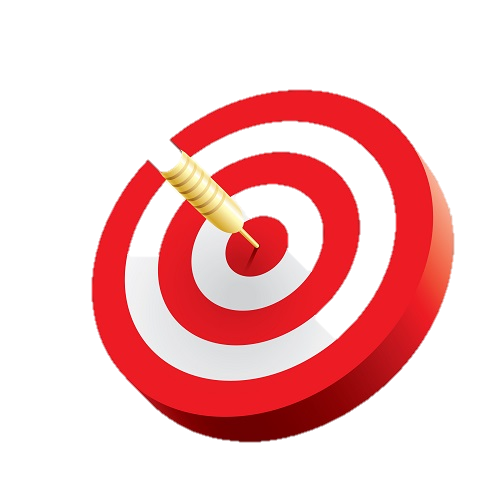 Lesson objectives
Discuss the pictures .
Talk about some common accidents .
Know the most common causes of automobile crashes .
Answer some questions .
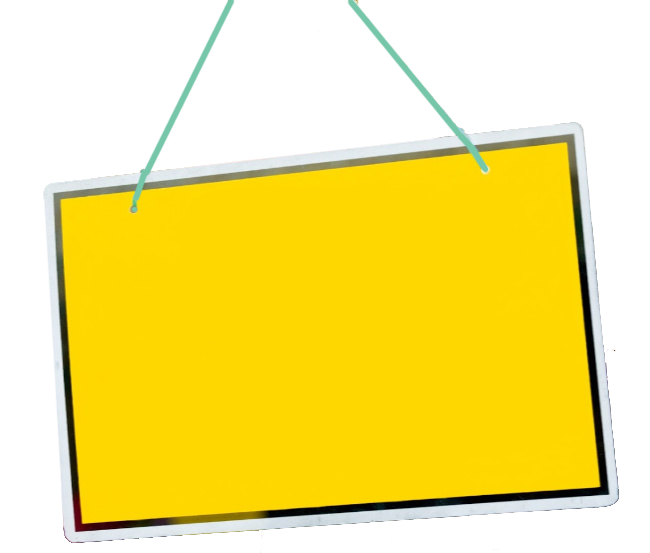 Keep
your books
closed
Warm Up
Have you ever been in  a car accident ?
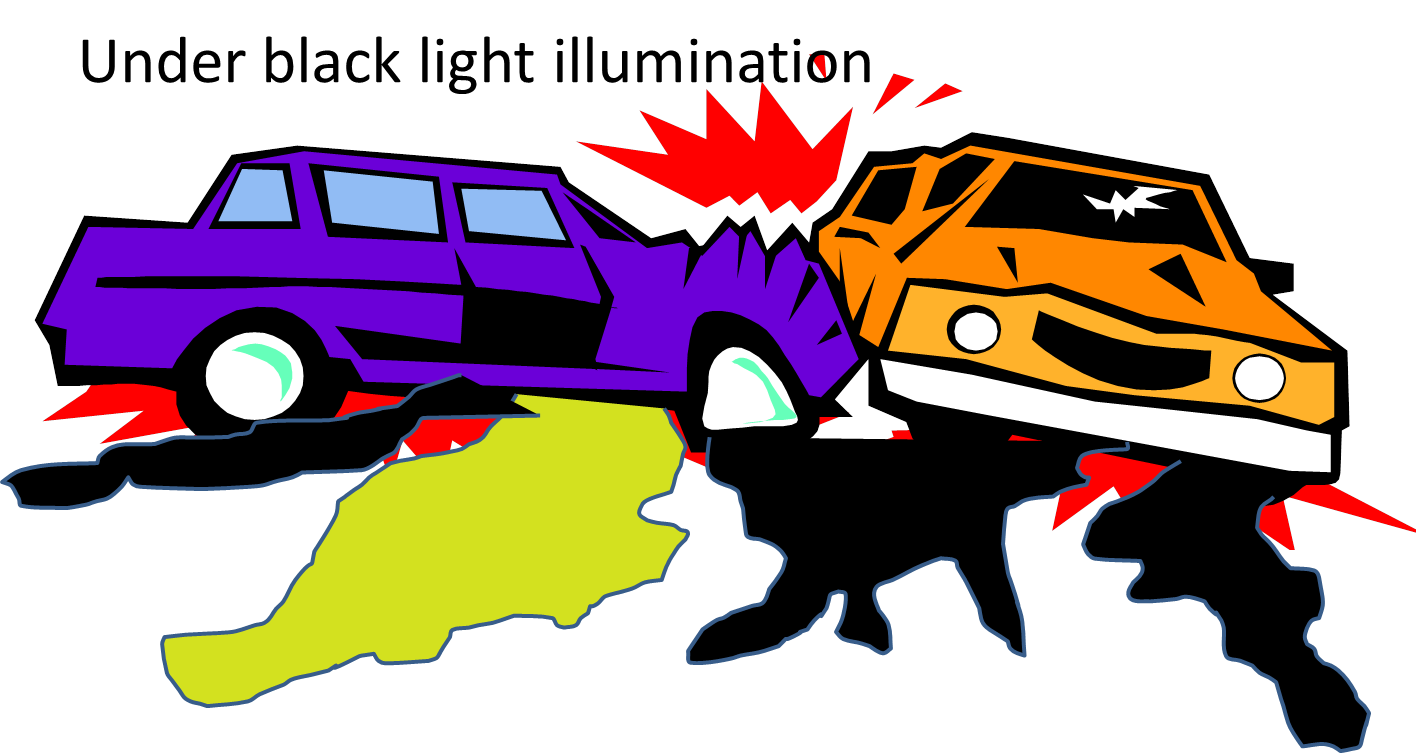 Discuss the following pictures
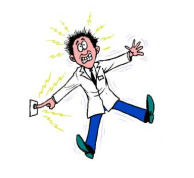 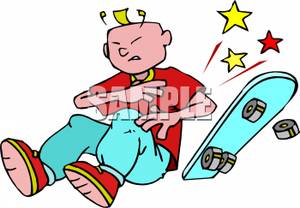 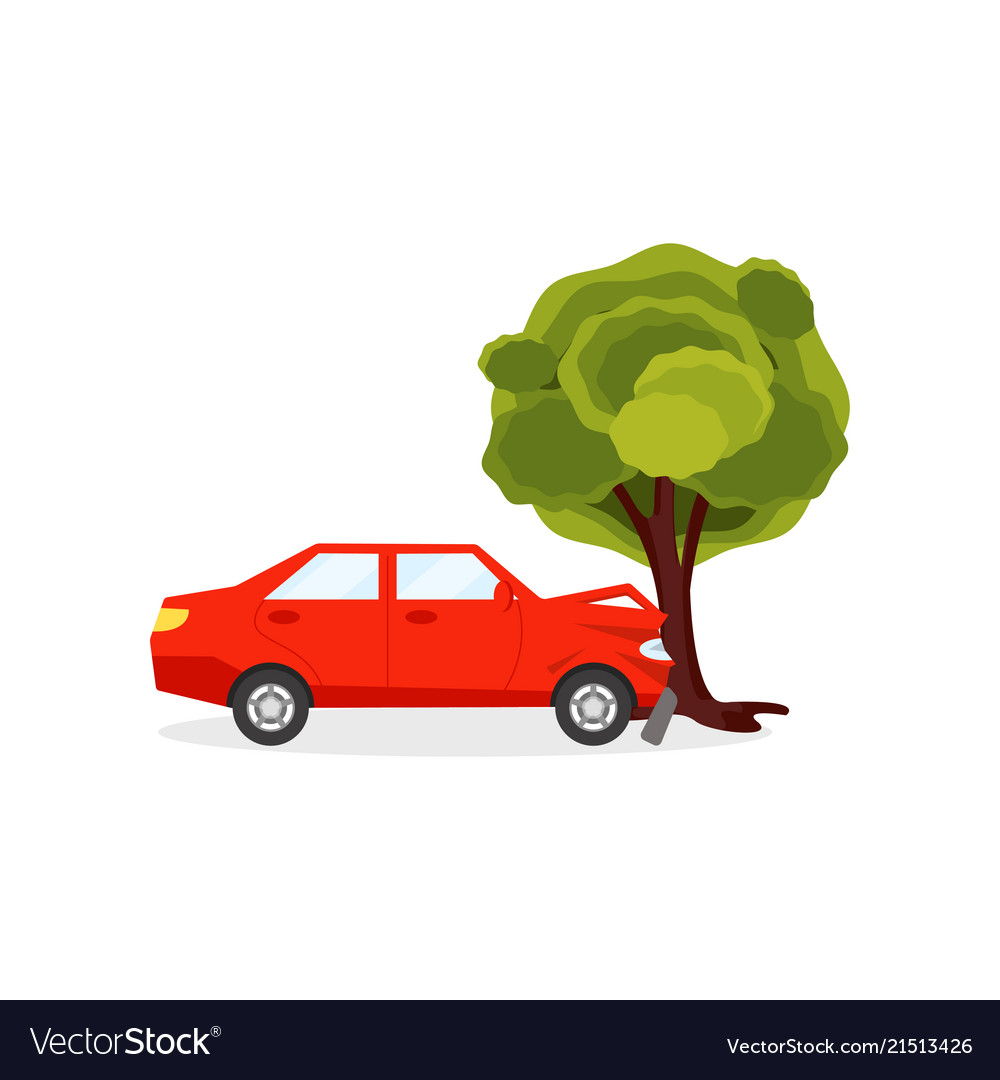 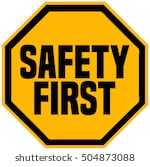 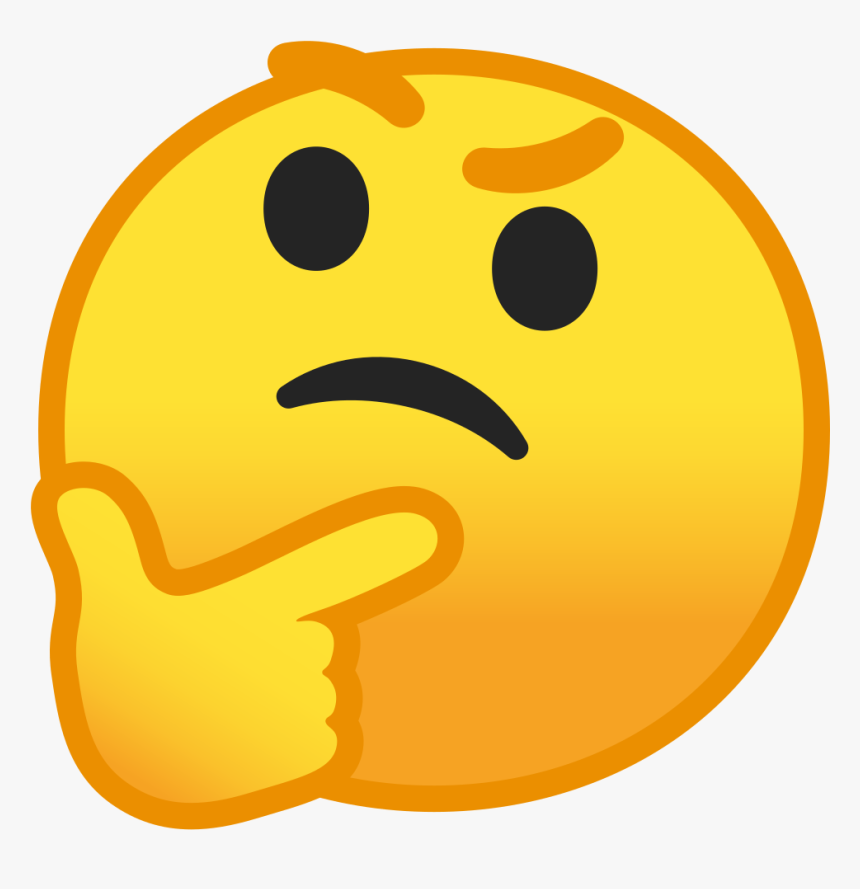 What is accident ?
A situation in which someone is injured or something is damaged without anyone intending them to be .
Open your Student’s book at page: 4
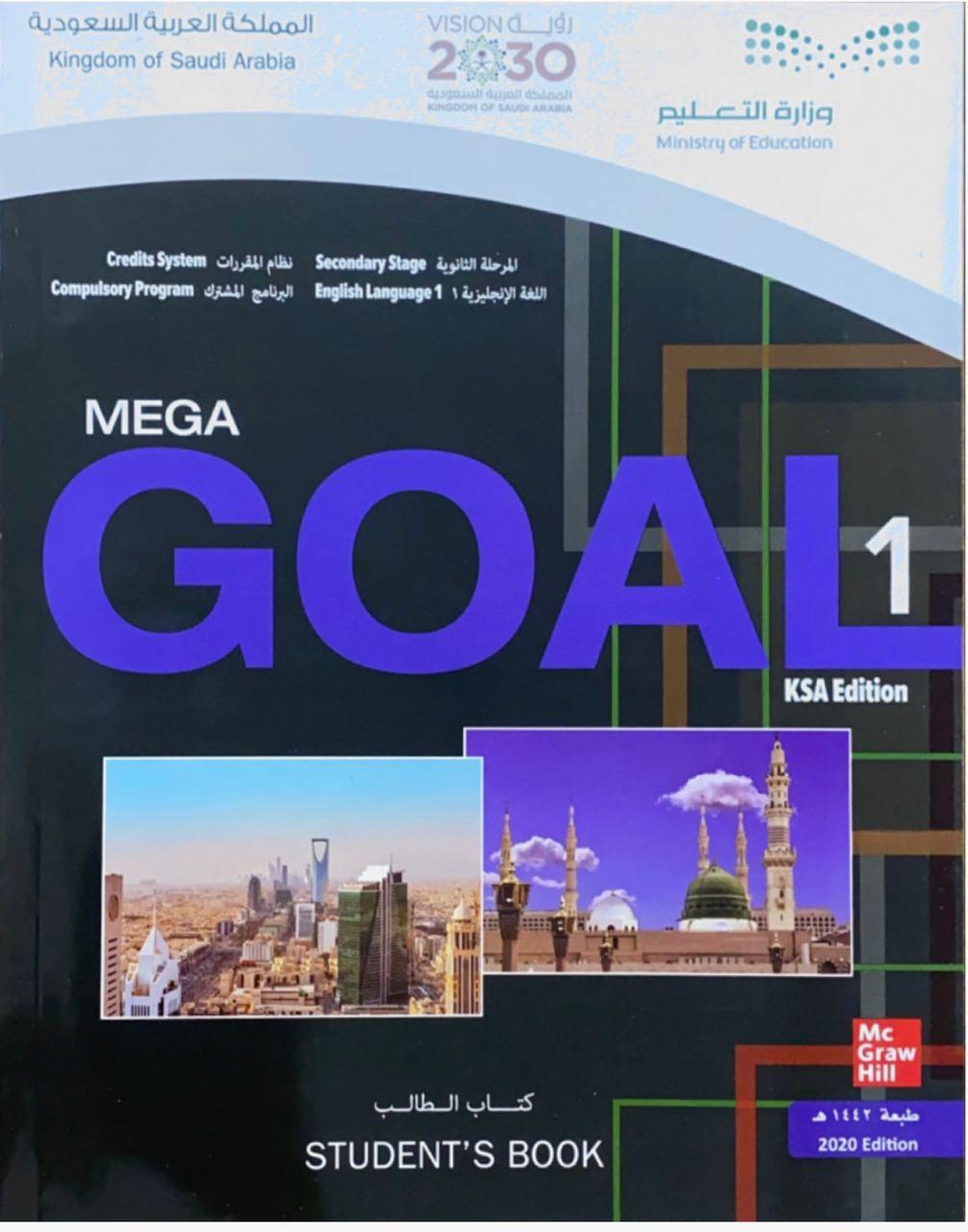 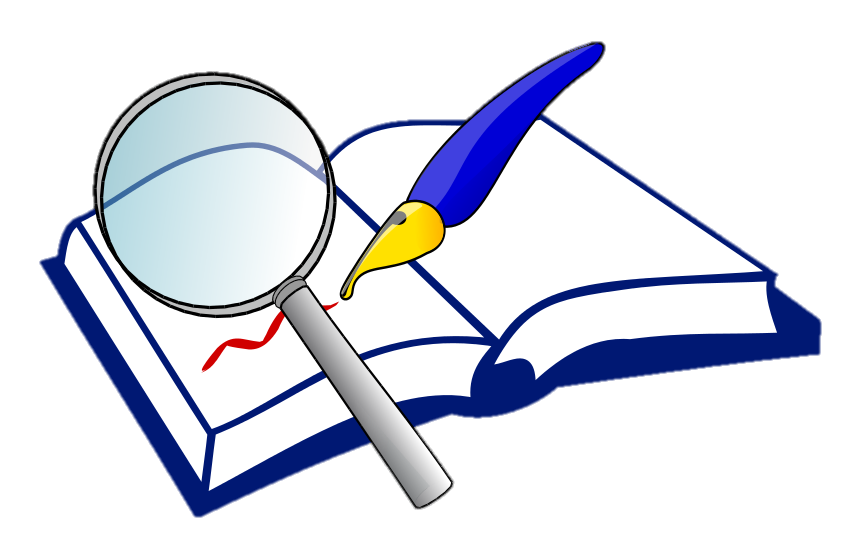 Describe the following pictures
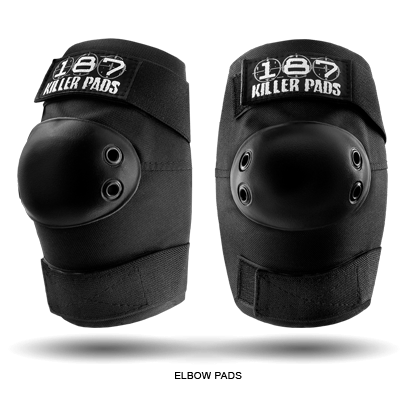 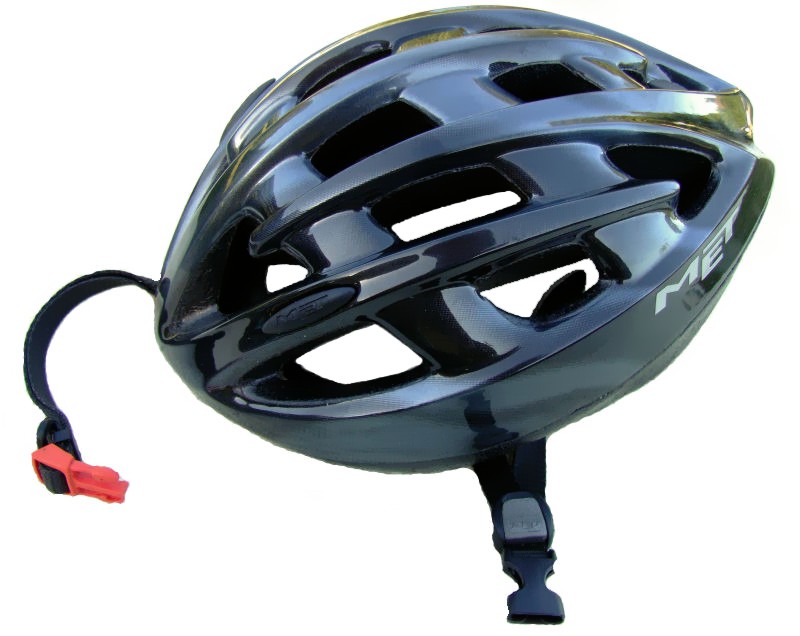 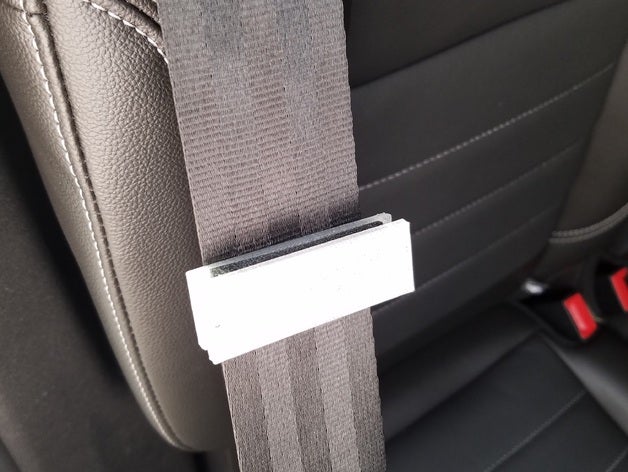 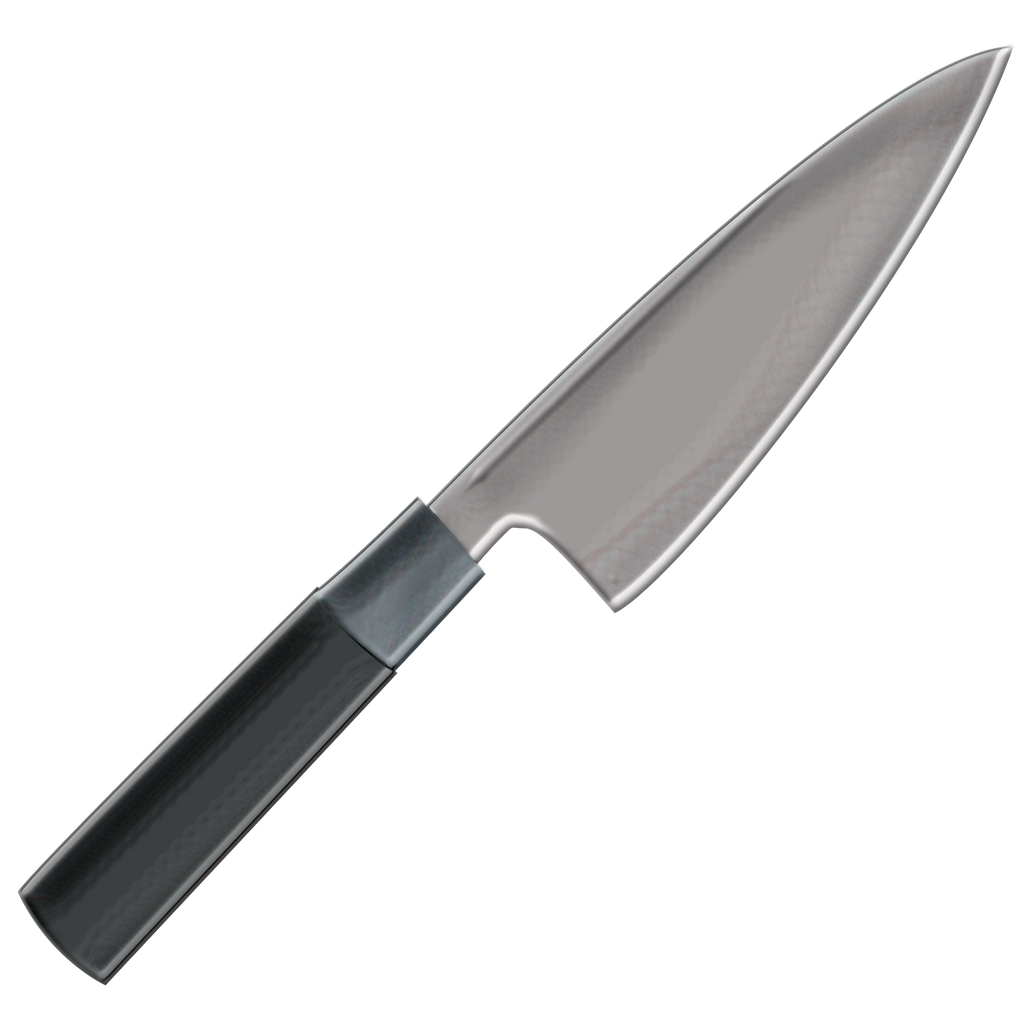 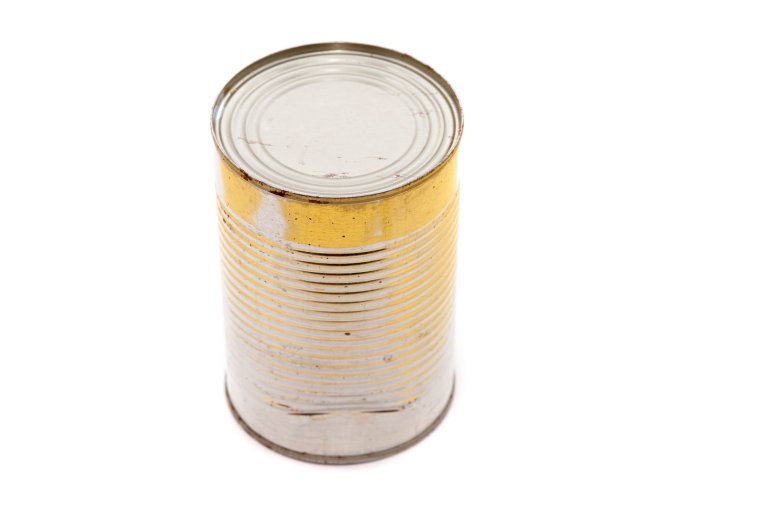 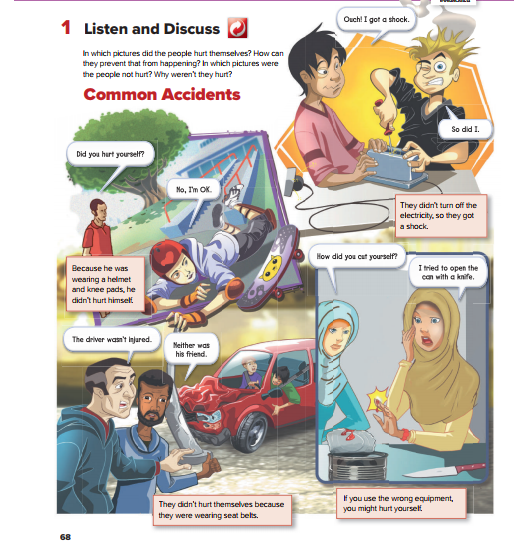 Listen
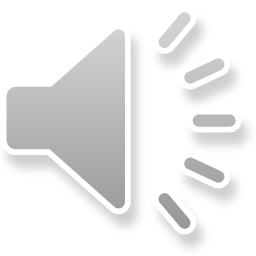 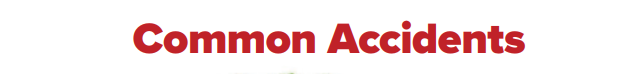 What happened to the boy ?
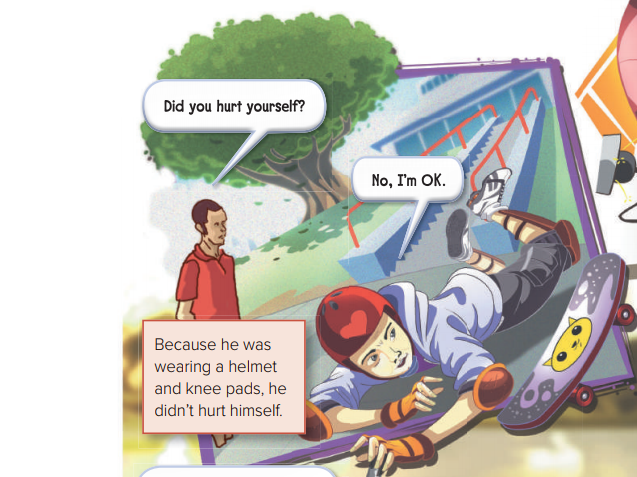 He fell of his skateboard .
Why didn’t the boy get hurt ?
Because he was wearing a helmet and knee pads .
What was he wearing ?
A helmet and knee pads .
What happened to the driver ?
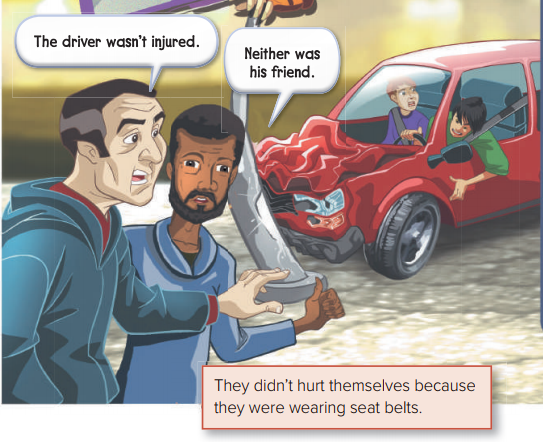 He hit the pole with his car .
Who was with the driver ?
His friend .
Were they injured ?
No, they weren’t .
Why didn’t they injured ?
Because they were wearing seat belts .
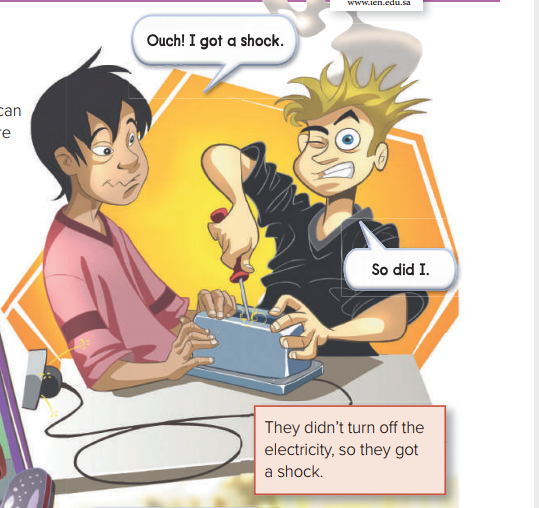 What happened to the boys ?
They got a shock .
Why did they get a shock ?
Because they didn’t turn off the electricity .
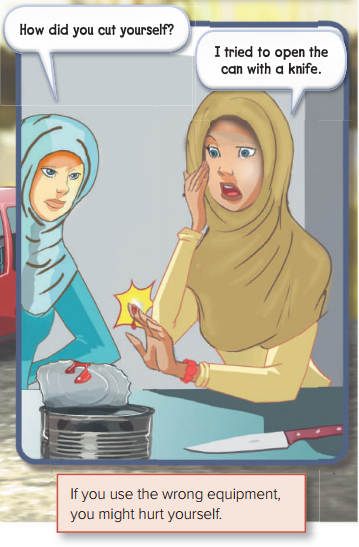 How did the woman cut herself ?
She tried to open the can with a knife .
Was she injured ?
Yes, She was .
Open your Student’s book at page: 5
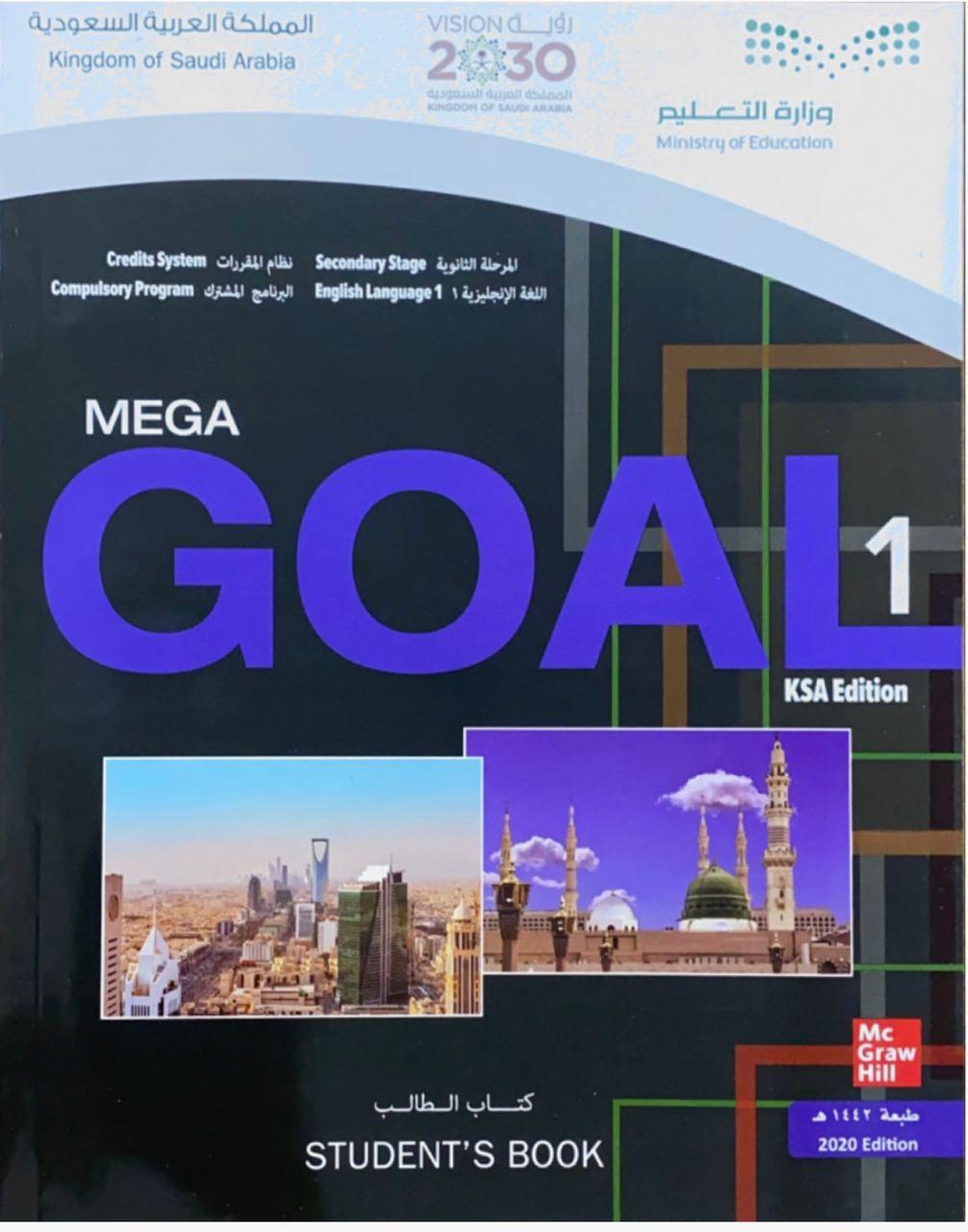 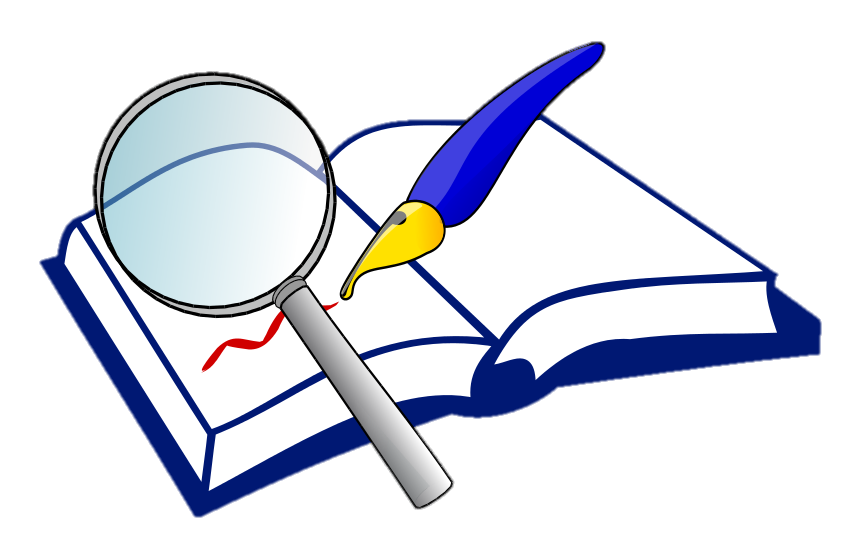 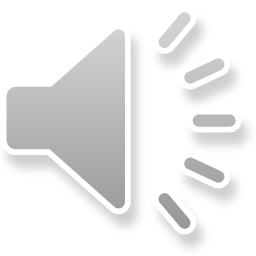 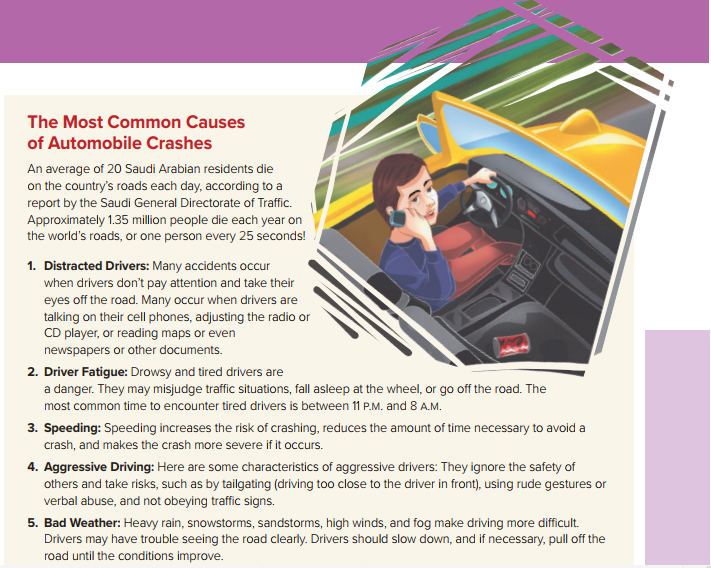 What are the most common causes of car crashes ?
1 – Distracted Drivers .
2 – Driver Fatigue.
3 – Speeding.
4 – Aggressive Driving.
5 – Bad Weather.
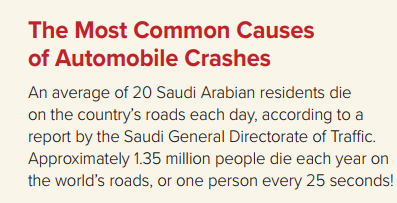 What’s the average of Saudi Arabian residents die on the country’s road each year ?
How many people die each year on the world’s roads ?
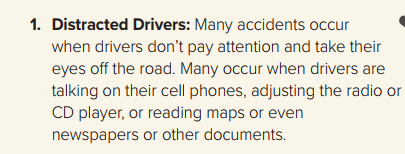 Who are the distracted drivers ?
Those who are talking on the cell phones , adjusting the radio or CD players , reading maps while driving and don’t pay attention to the road .
What is meant by “ take their eyes off “ ?
Don’t look at .
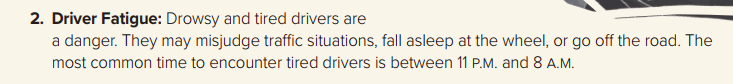 What is meant by “ Driver Fatigue “ ?
The exhaustion that a driver encounter while driving .
What may happen to the drowsy and tired drivers while driving ?
What is the most common time to encounter tired drivers ?
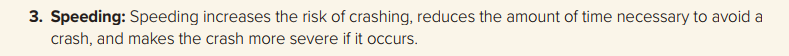 What does speeding increase ?
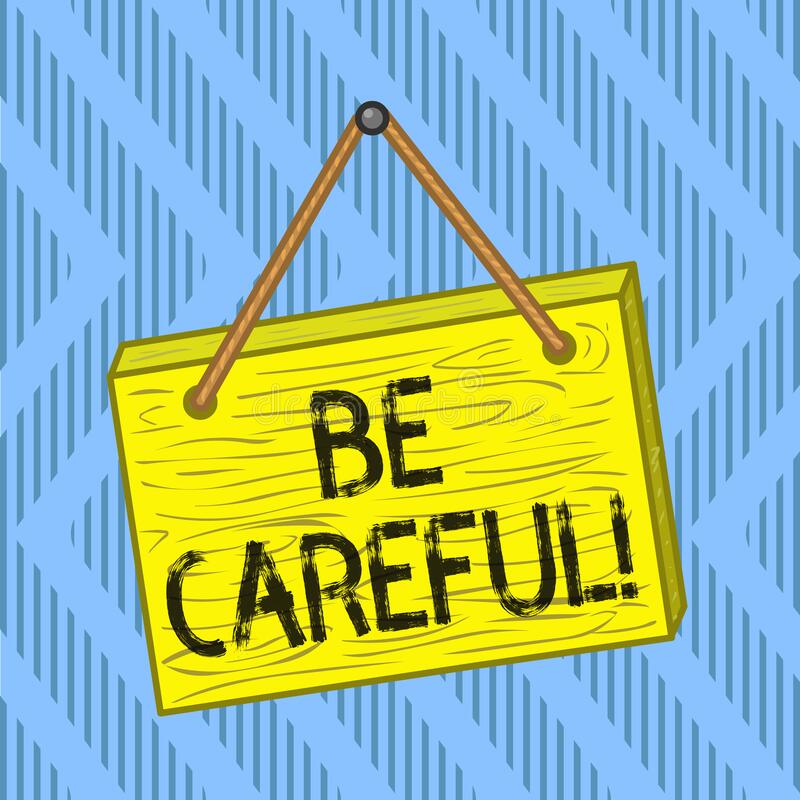 Speeding increases may lead to death .
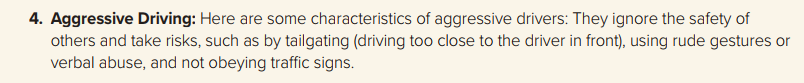 What is  “ Aggressive Driving “  ?
When an individual commits a combination of moving traffic offenses that endangers other persons or property .
What are the characteristics of aggressive drivers ?
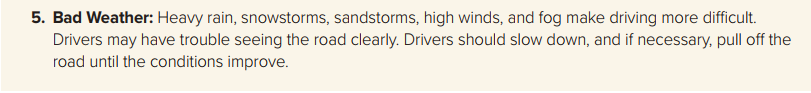 What makes driving more difficult ?
What should a driver do when encounter a bad weather ?
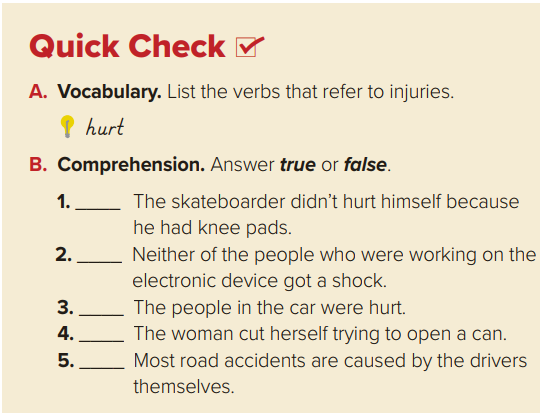 Quick Check
injured
got a shock
cut
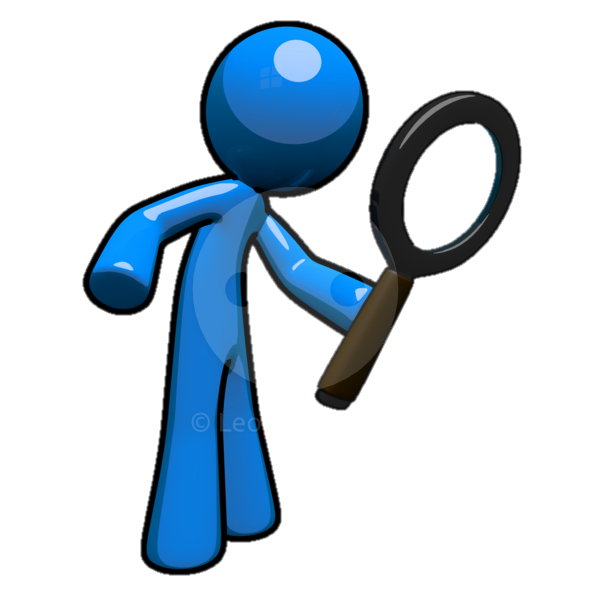 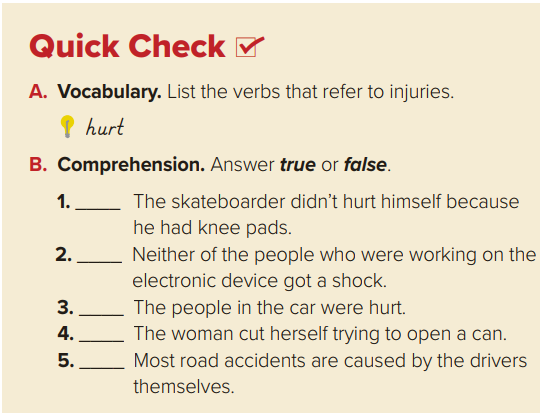 true
false
false
true
true
25
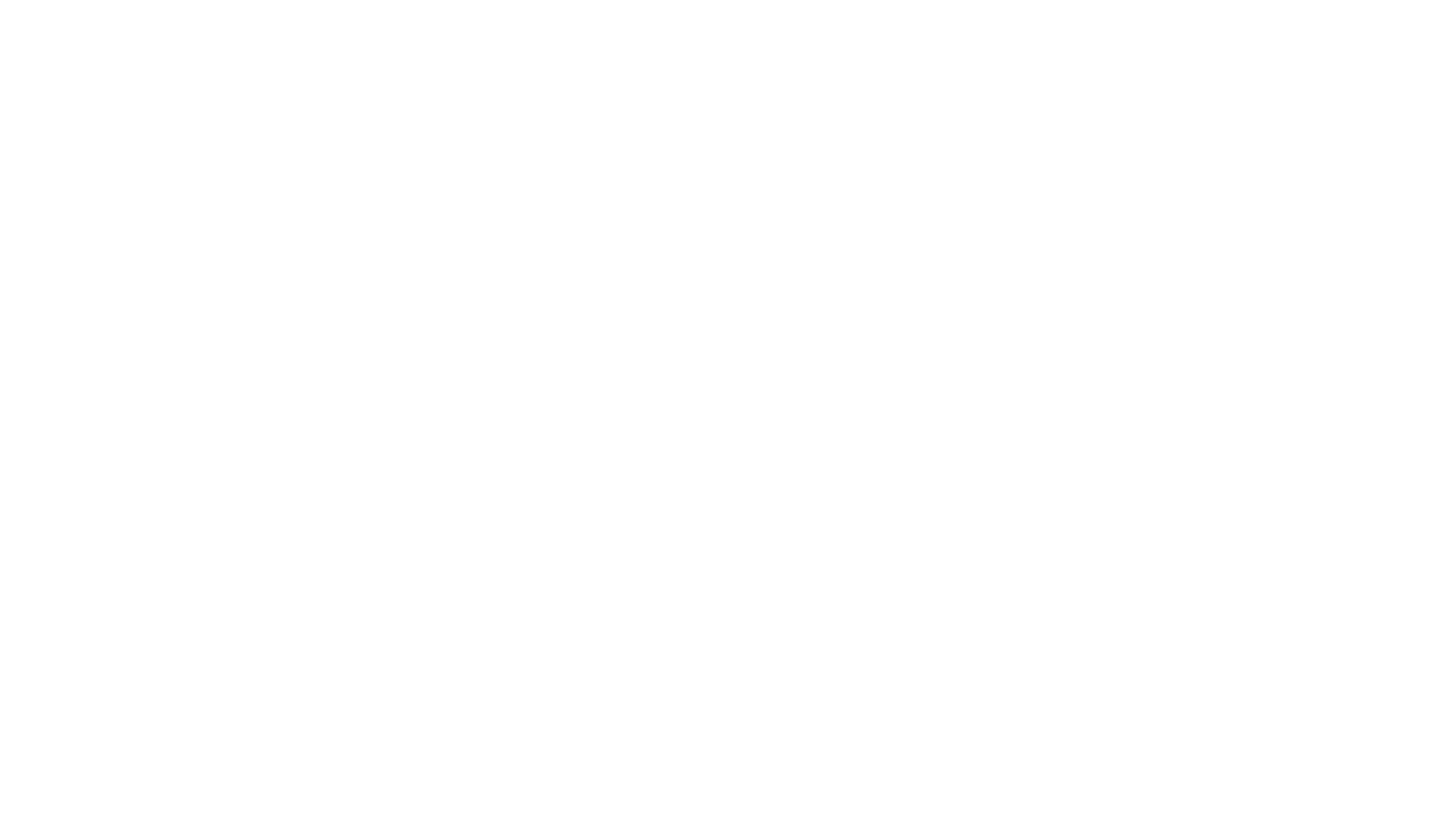 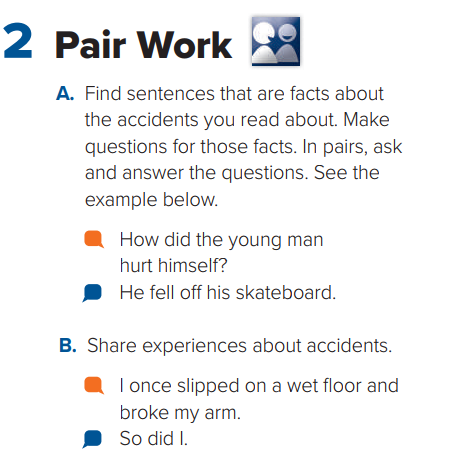 26
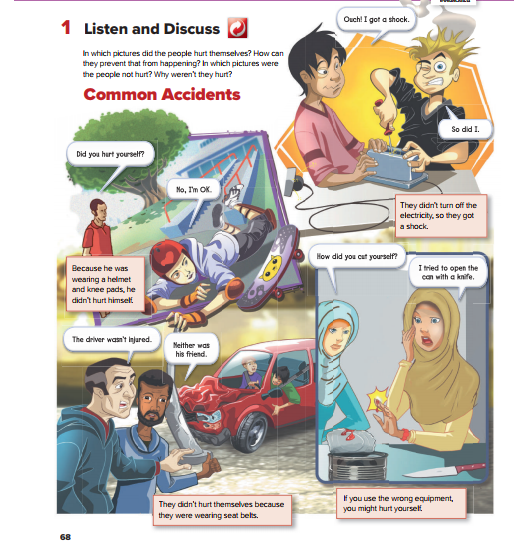 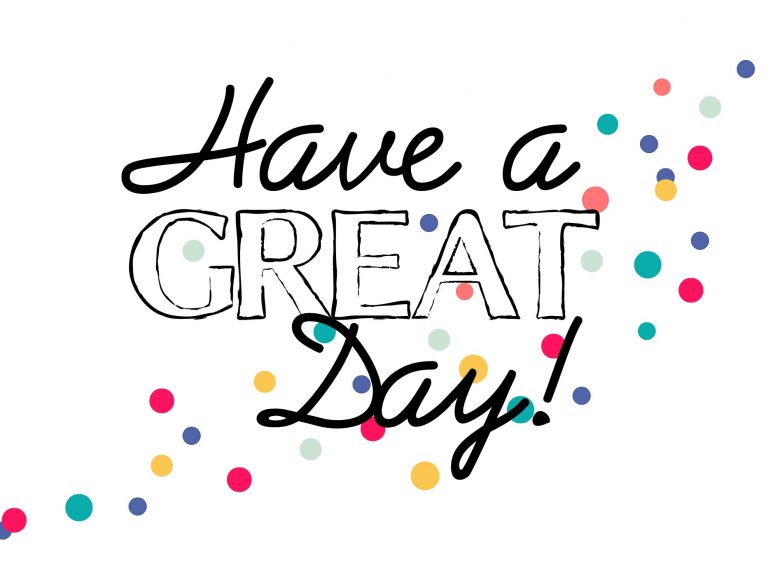